Gifted Reports
Gifted Report due October 15 on the single sign-on
Gifted numbers pulled from the WAVE starting October 1
Child Count must be certified to populate Gifted numbers
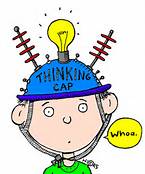 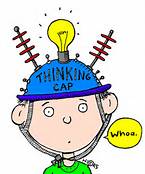 Gifted Reports
If Gifted numbers are incorrect, you must    un-certify Wave and recertify to correct numbers
Check with your vendor as to how to distinguish category 1 and category 2 students
Gifted Categories
There are 2 ways a student can be identified for Gifted services in public school districts in Oklahoma for grades Prekindergarten through grade 12.
Category 1
Category 2
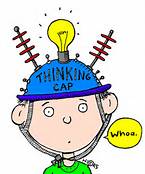 Identification of Gifted Students
Category 1
“Demonstrated abilities of high performance capability” means those identified students who score in the top three percent (3%) on any national standardized test of intellectual ability.  

Category 2
Includes students who excel in two or more of these areas:
Creative Thinking Ability
Leadership Ability
Visual Performing Arts Ability
Specific Academic Ability
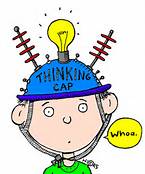 Questions or Comments